แก้ไขครั้งล่าสุดเมื่อวันที่ 17 ตุลาคม 2567
Chapter 9
Stack Programming
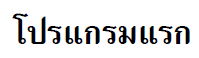 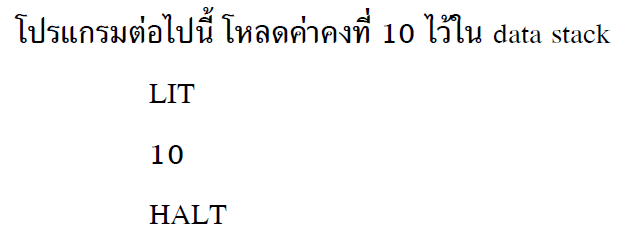 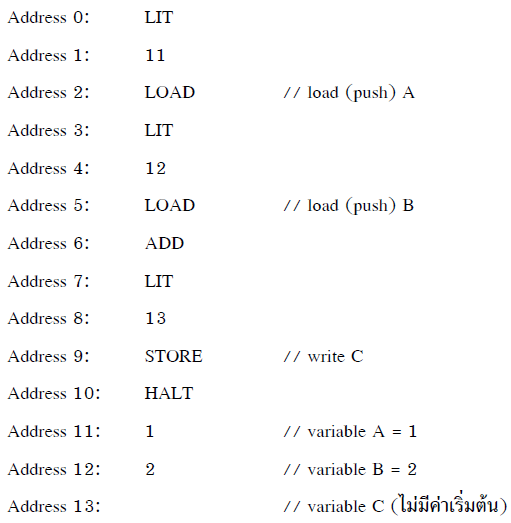 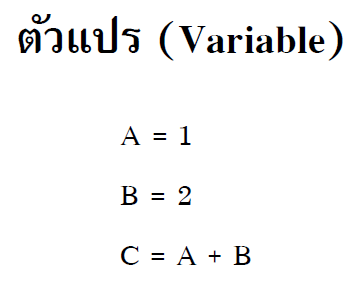 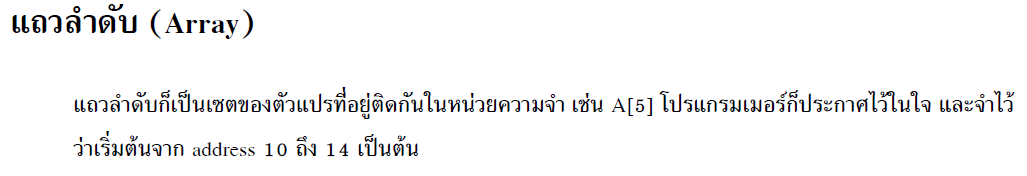 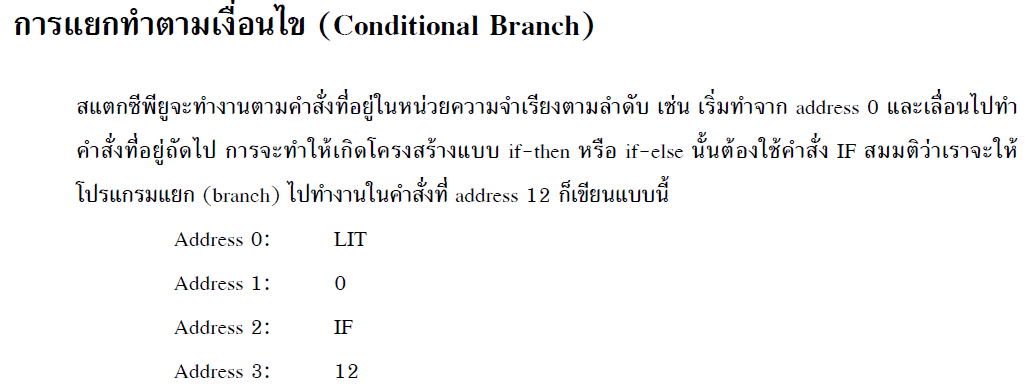 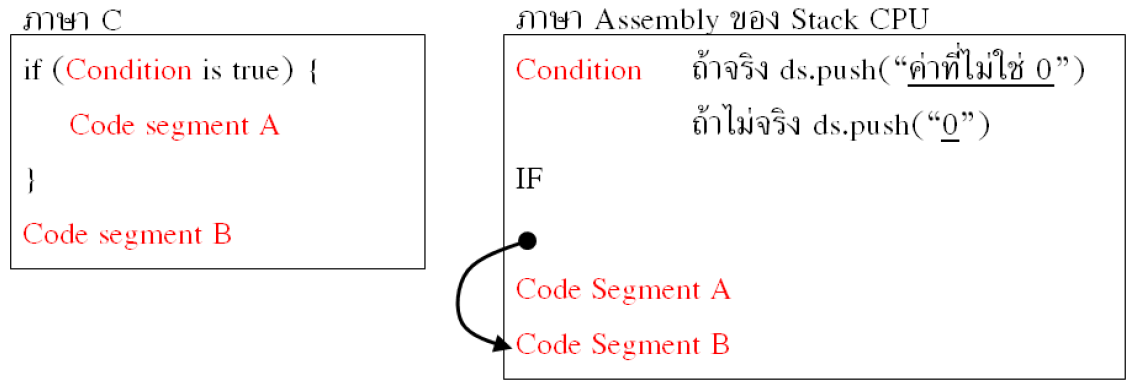 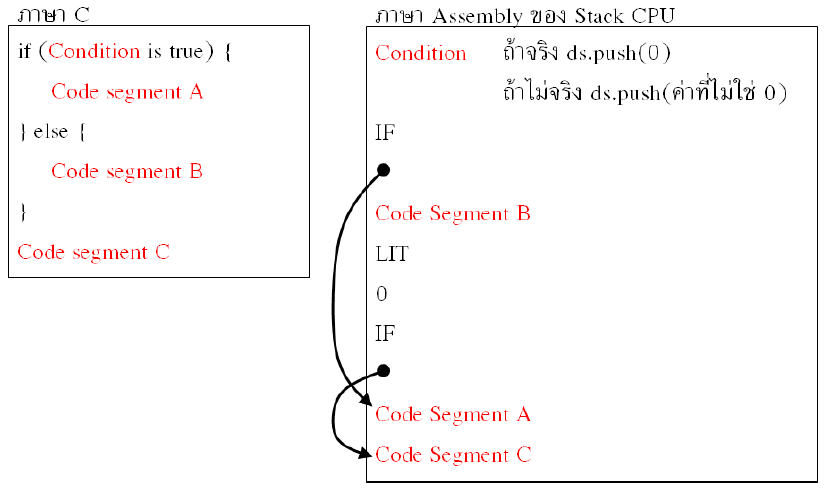 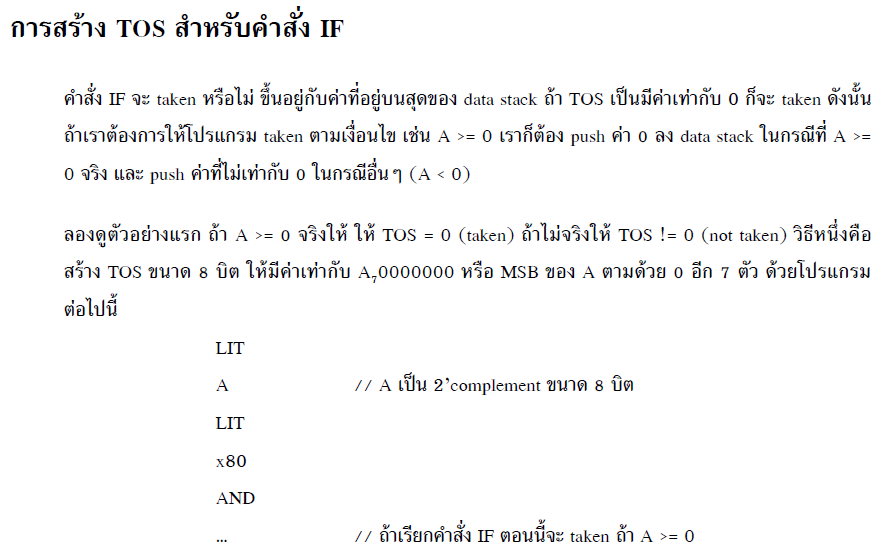 เราเรียก x80 หรือ 1000 0000 ว่า mask bits
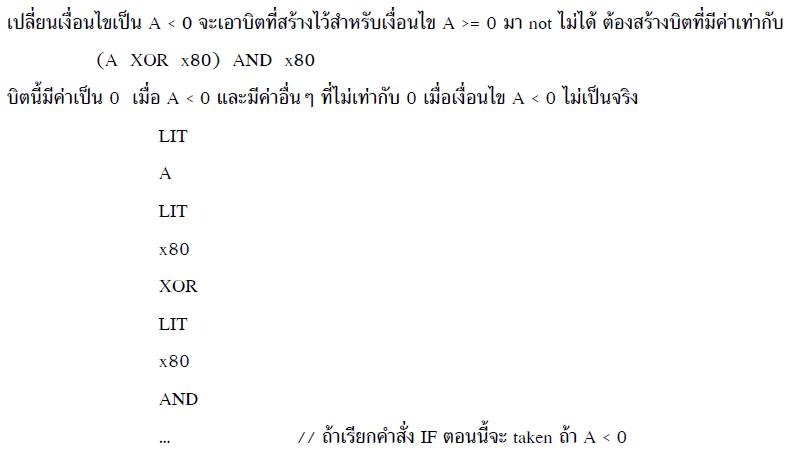 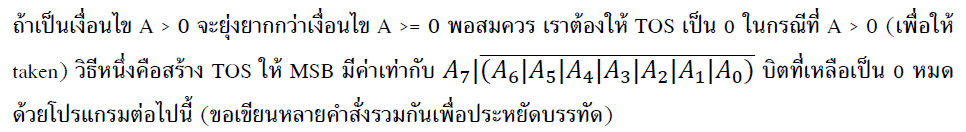 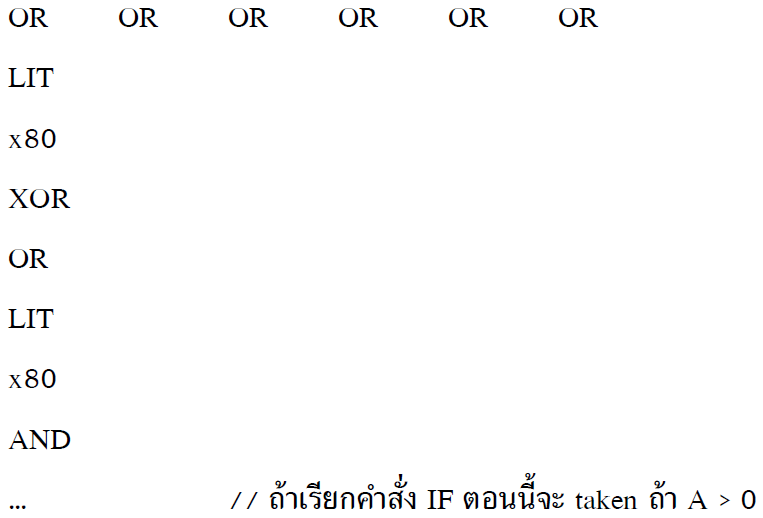 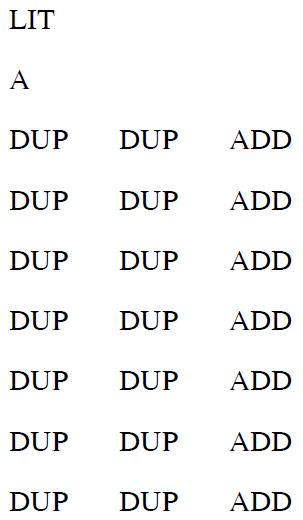 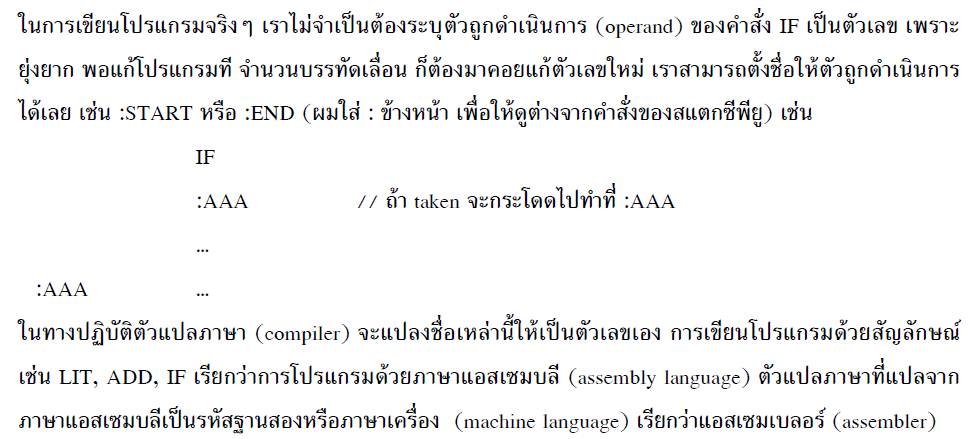 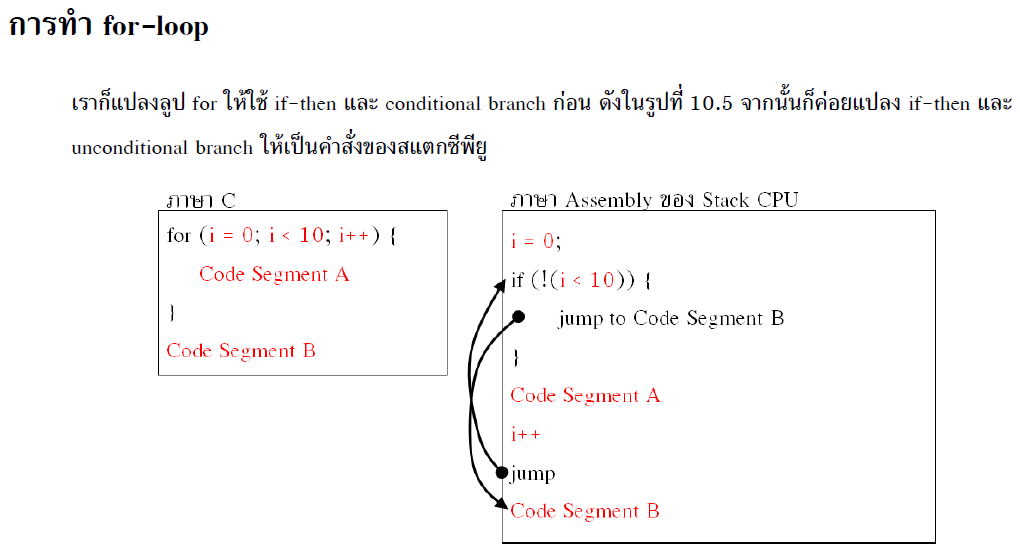 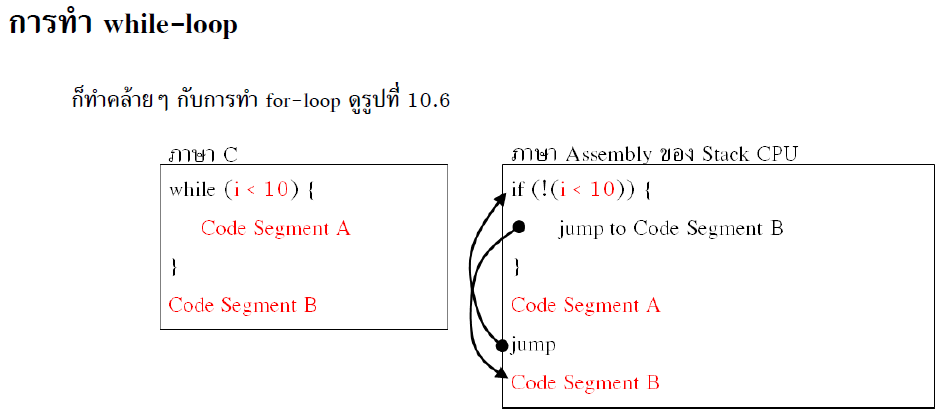 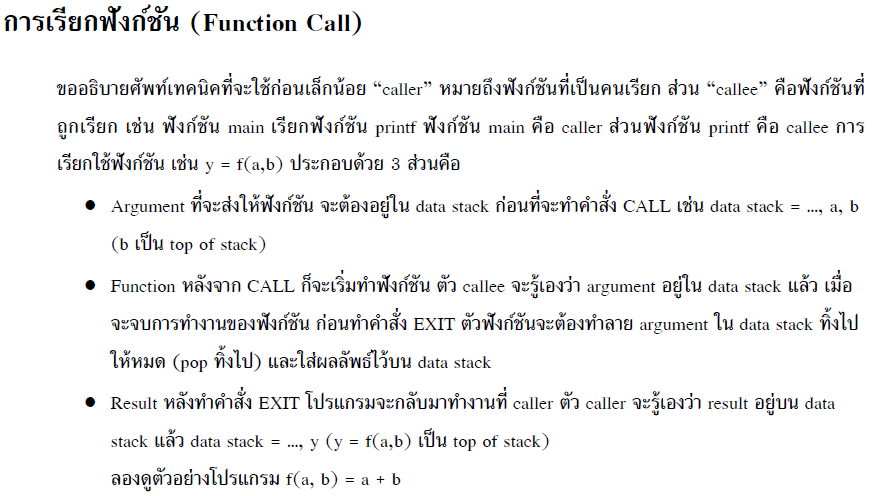 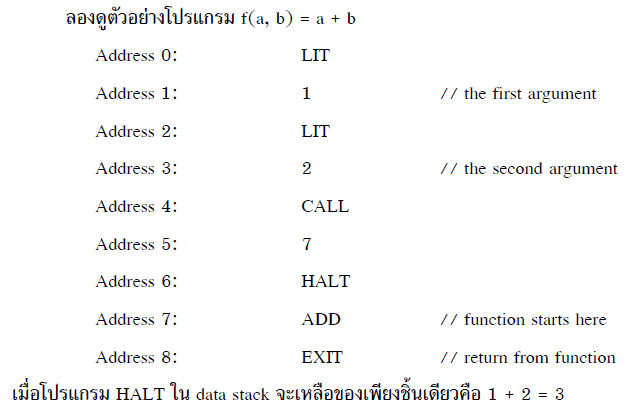 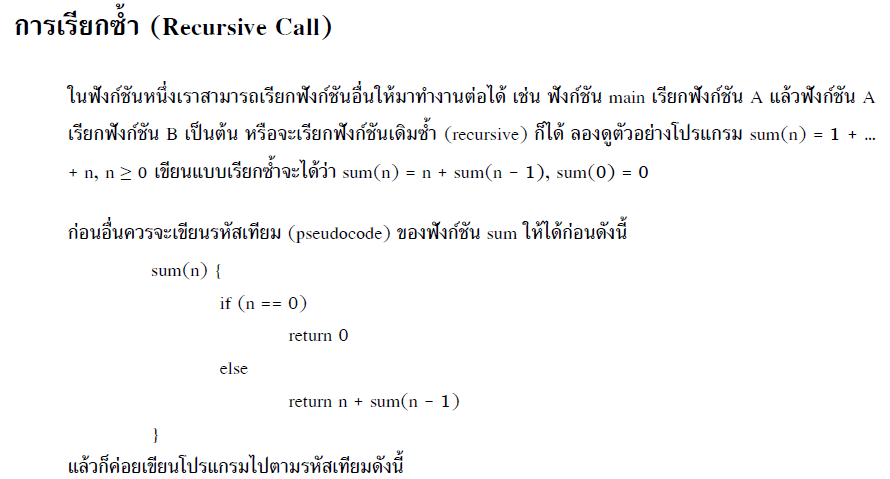 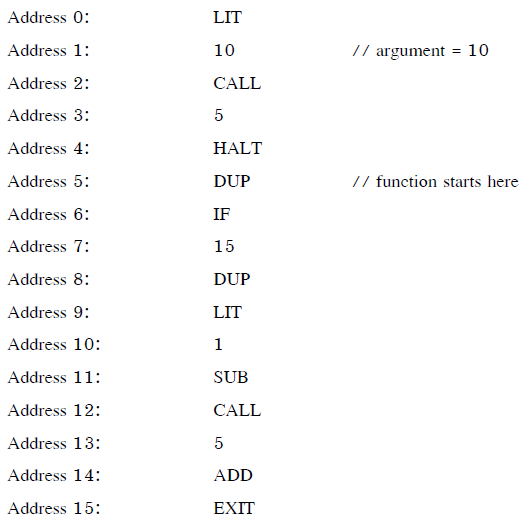 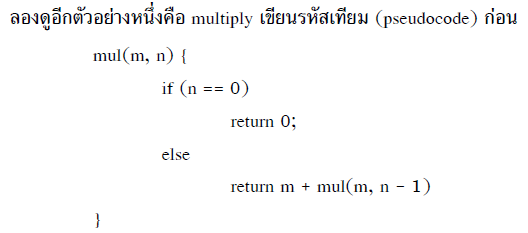 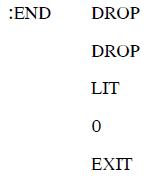 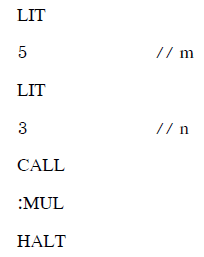 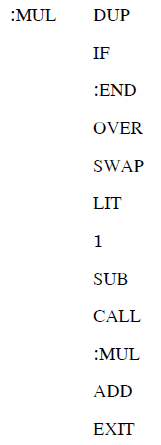 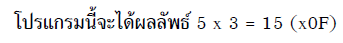 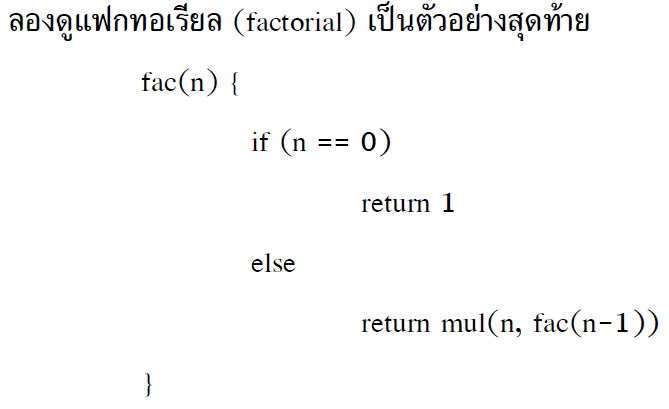 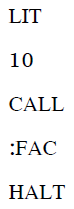 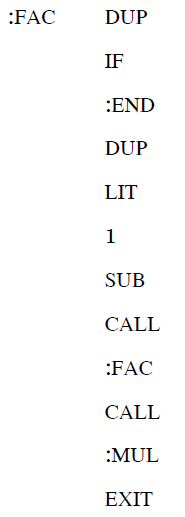 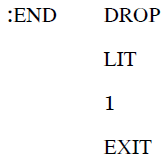 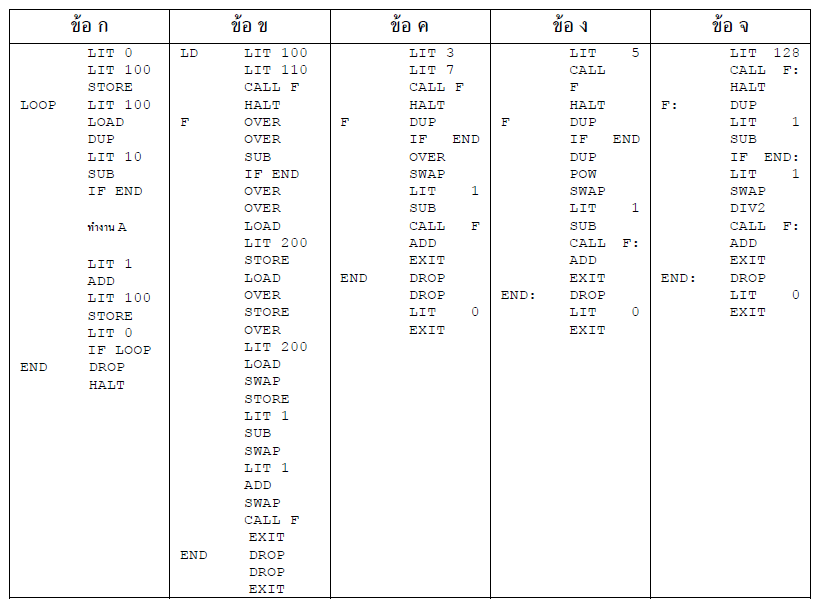 ฟังก์ชัน F ทำอะไร ?
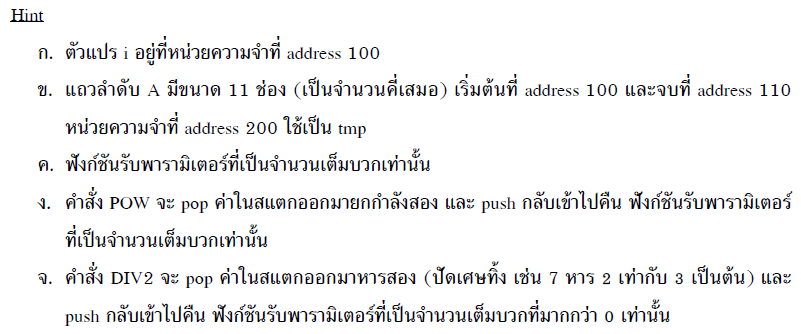 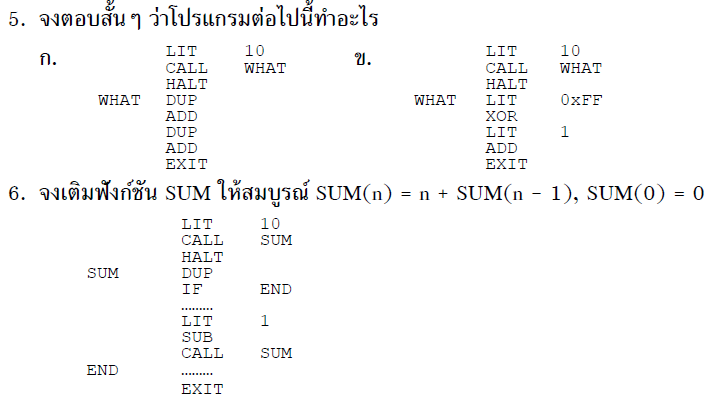 END
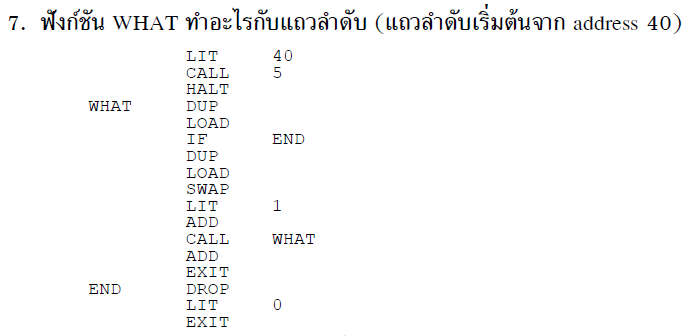 WHAT
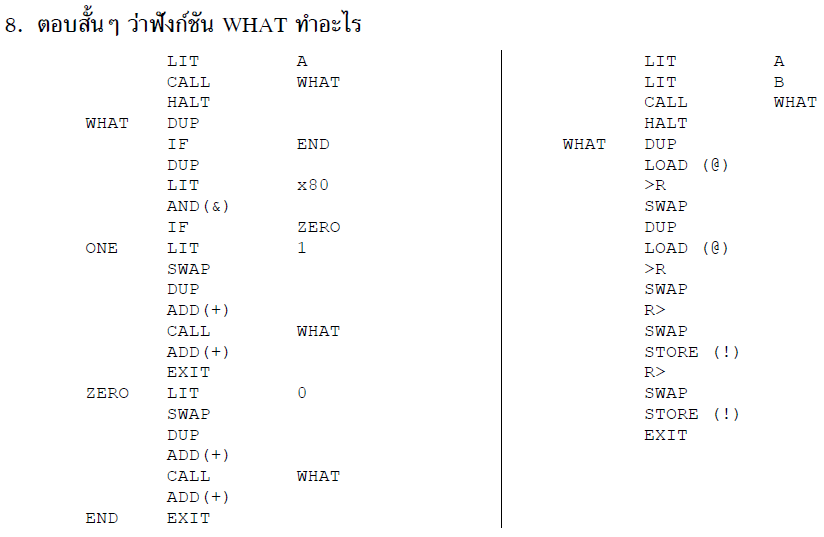 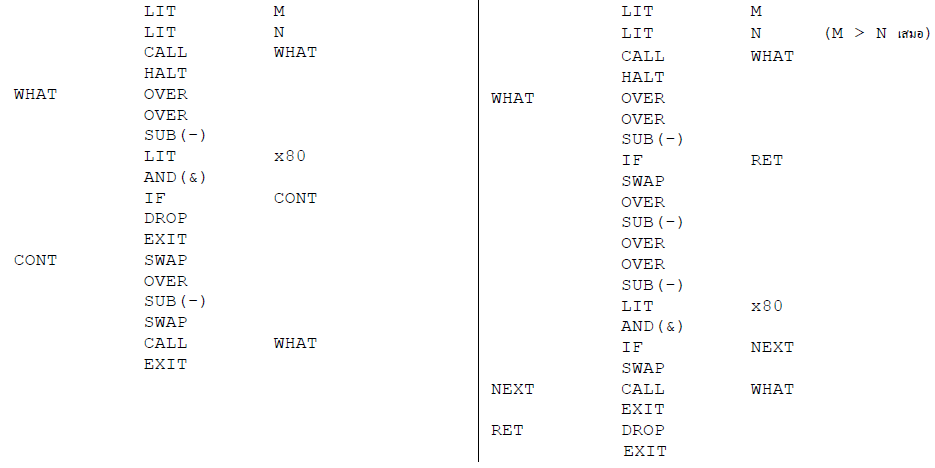 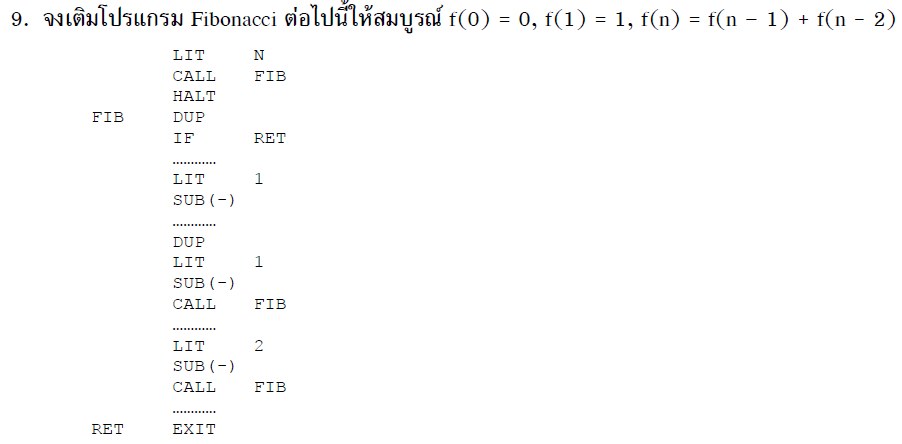